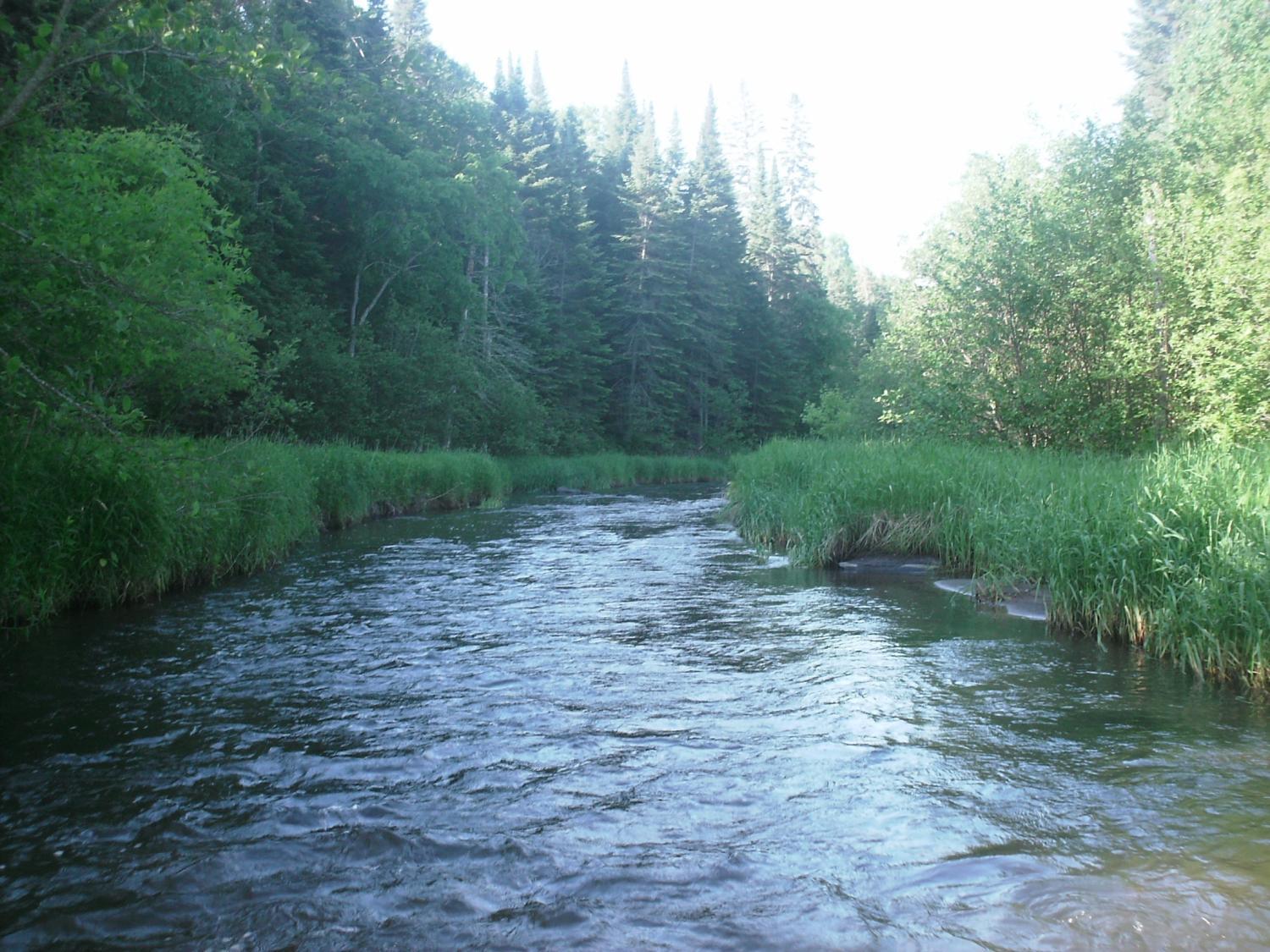 Legislative Water Commission
2019 Recommendation Feedback 
Wastewater and Storm Water
Co-chairs: Senator Wiger           Representative Torkelson

Jim Stark, Director
Straight River, Becker County
1
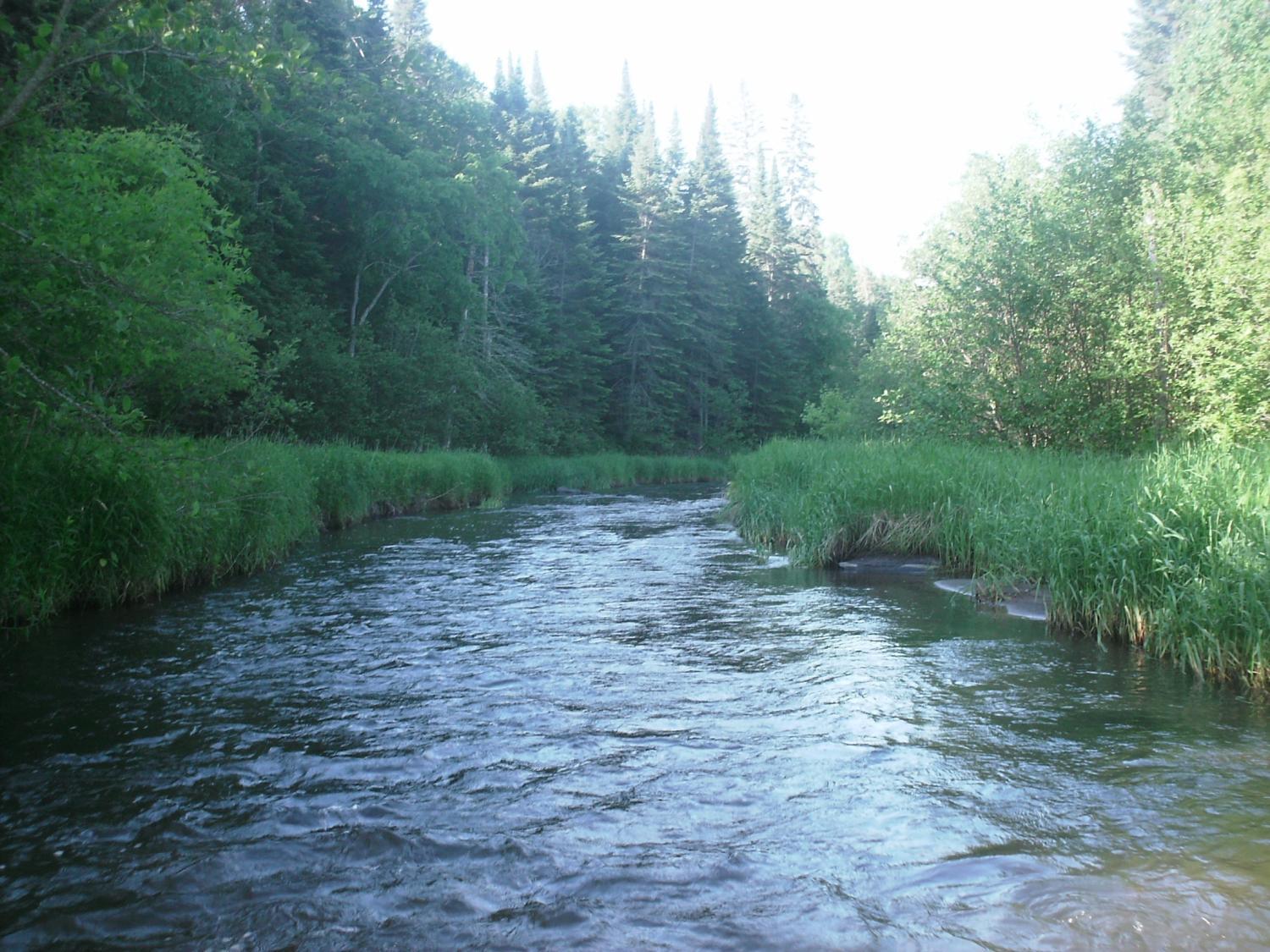 Introductions
Kristen Van Amber
Kasey Gerkovich-LCC
Jim Stark- Director
2
Legislative Water Commission
REVIEW-state agencies’ water policy reports & recommendations
GATHER- data and comments
LEGISLATIVE RECOMMENDATIONS: Assist legislature in formulating legislation
SHARE-data & information with LCCMR, CWC, legislative standing committees, upon request
COORDINATE-with the CWC
How can the recommendations be used?
Propose/promote/support legislation
Resource for stakeholders regarding  legislative initiatives
Recommendations to guide or suggests programs/planning/funding:
LCCMR 
CWC 
Agencies
LWC: 12 Members
Agenda
2018 Process
2019 Process 
Overview of possible 2019 Issues 
Describe Today’s Issue 
Small Group Review/Report
Next Steps
2019 Recommendations
Six Issues with recommendations:
Based on:
2018 session process
LWC guidance
Stakeholder advice
Review of many plans/documents
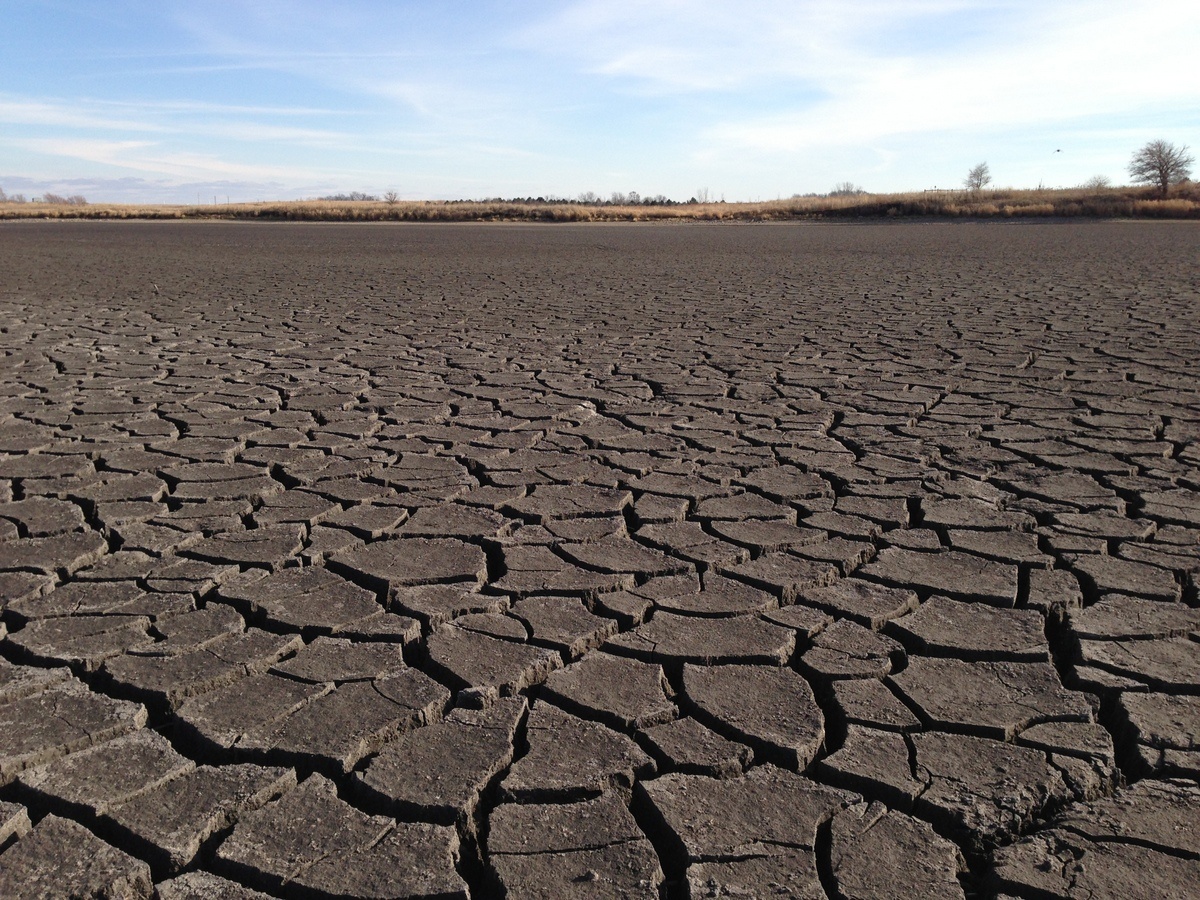 A Firm Foundation

1989- GW Act
1999- USGS Sustainability Report
2004- G16 Impaired Waters Plan (MPCA)
2005- DNR/GW Report
2006- Clean Water Legacy Act
2006- ENRTF Sustainability Report
2008- Clean Water Amendment
2008 Legislative Water Sustainability Framework
2009- EQB Sustainability Report
2012- GW Management Area Plans (DNR)
2017- Freshwater Society  Reports on Water Sustainability

(Worthington, MN-2012)
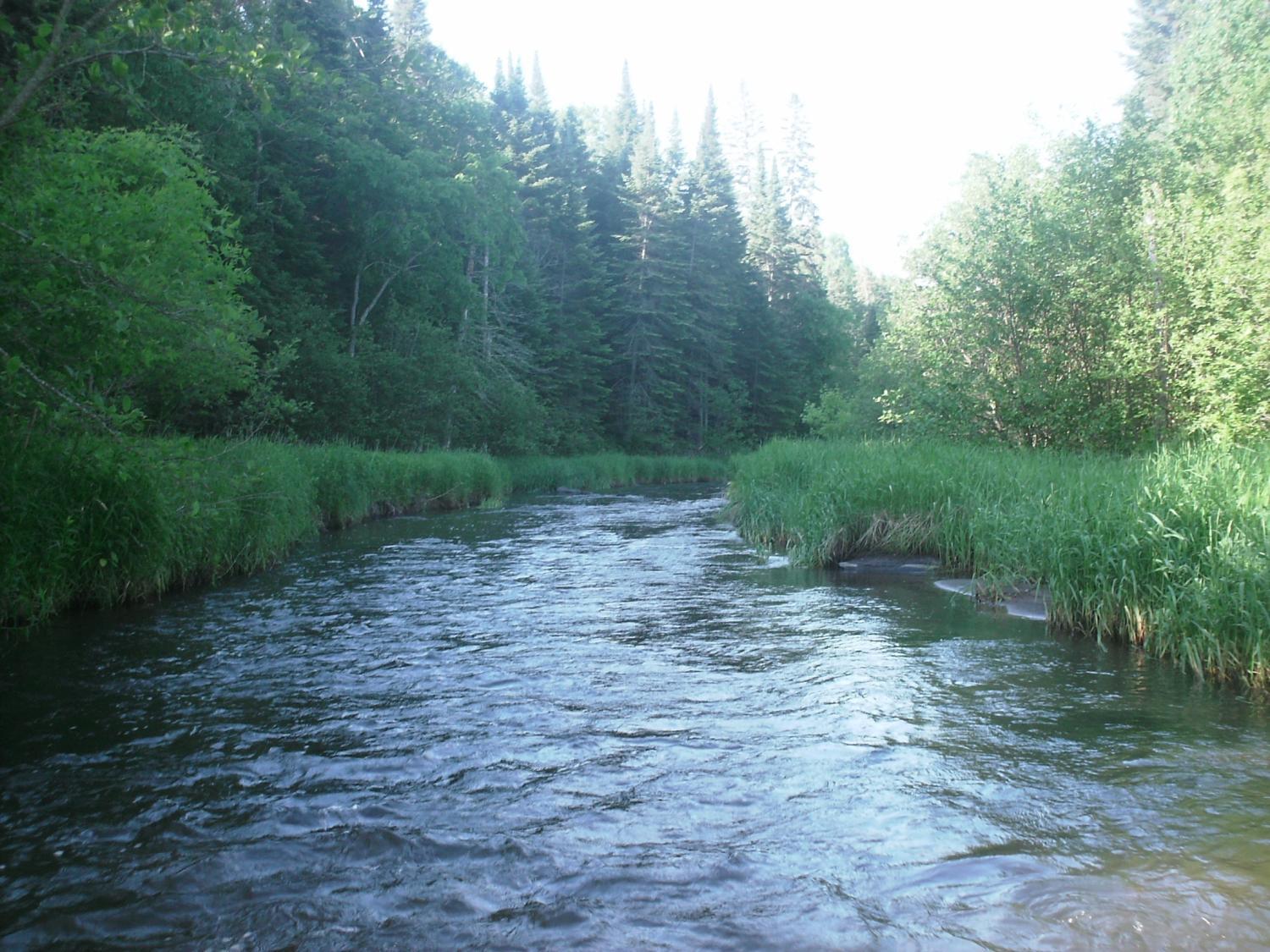 Six Issue Areas
9
2019 LWC Issues and Recommendations
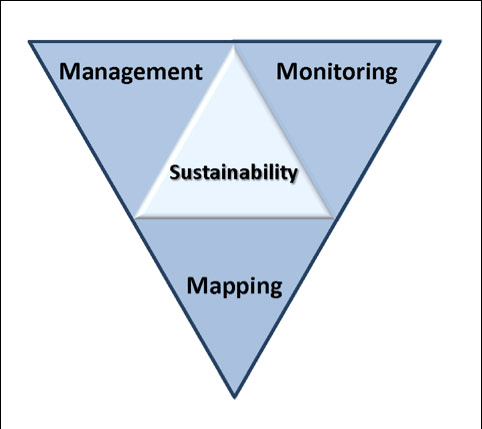 Wastewater*
Drinking water*
Groundwater
Sustainable Lakes 
Water retention
Future state
* Short term
[Speaker Notes: Protection of ground water and surface water resources will require substantial investments from a diversity of funding sources over all levels of government during the next decade. As a part of this effort, this program of mapping, monitoring and managing is necessary to deliver the basic understanding of the hydrologic system for both surface and groundwater.]
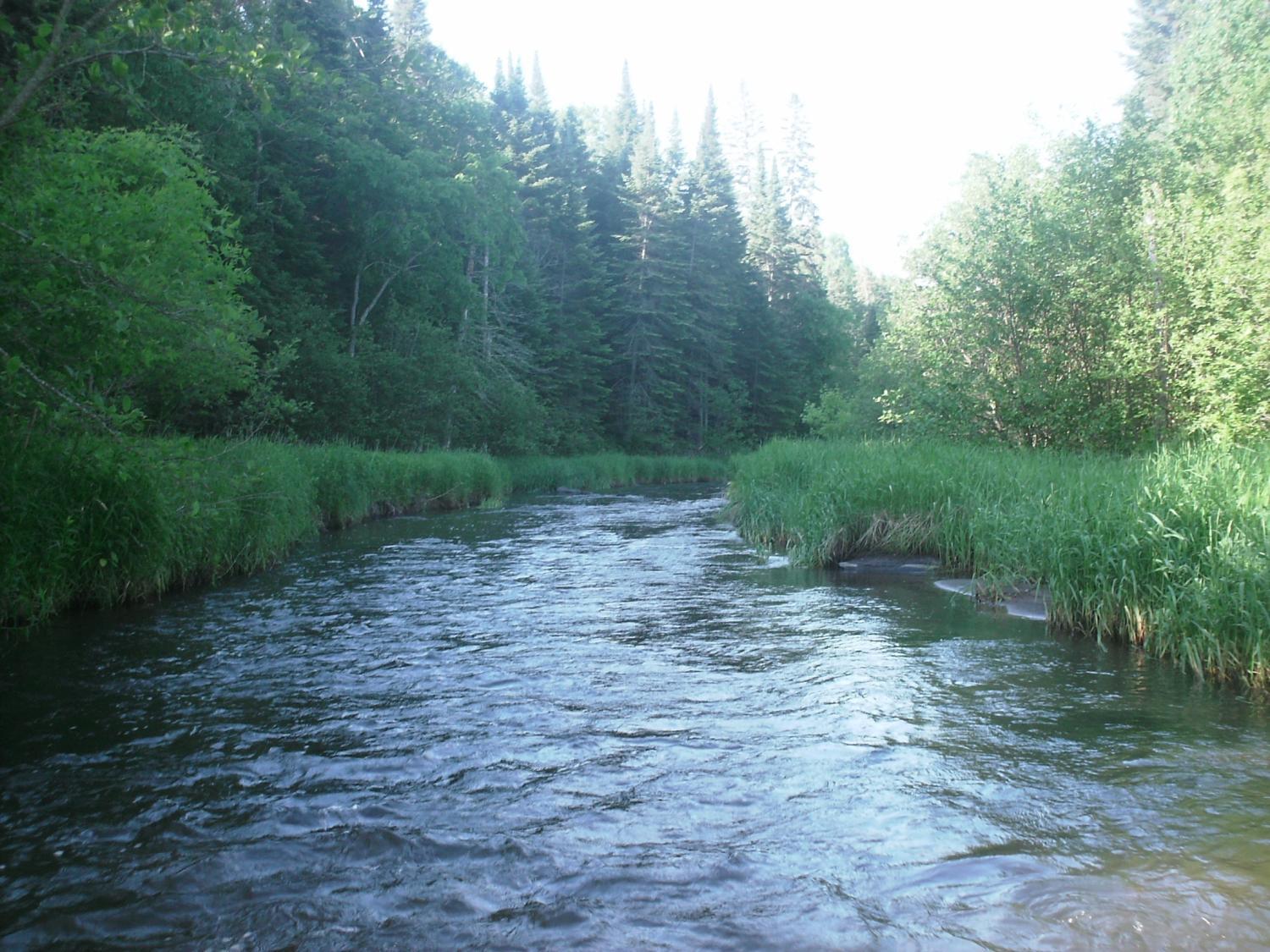 Today’s Issue
11
Wastewater/Storm Water
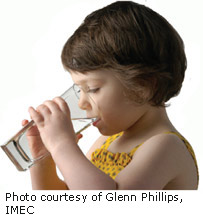 Needs are great:
Significant infrastructure needs– small cities and towns
Infrastructure is aging
Financial resources inadequate
Infiltration and Inflow 
Changing water-quality standards
Barr Engineering-- $300 M/Y problem
MPCA Analysis (2018)
$5B need-- 20 years
1050 projects
5% of the need- water quality regulations
Challenges: ages of infrastructure, cost
[Speaker Notes: What we hope to leave you with is a much better understanding of our state’s groundwater resources and appreciation for the challenges we face.

Simply stated the problem we are increasingly recognizing is that there are ….]
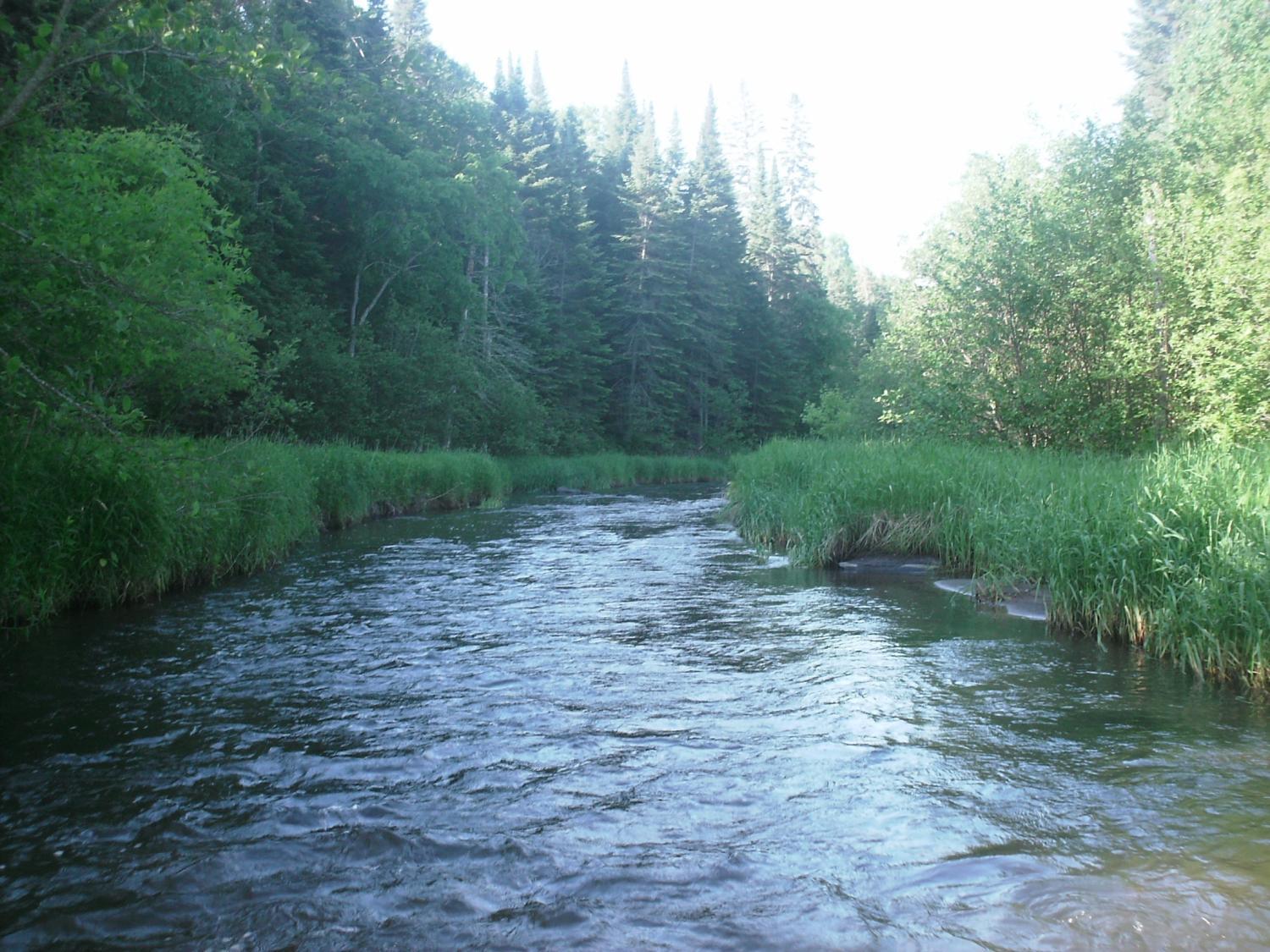 2018: Wastewater/Storm Water
Management/ regulation/ policy
Support infrastructure needs
Nine recommendations
Four moved forward
Some legislative success
Issue carried over to 2019
13
Recommendations: Wastewater
Independent cost-effectiveness reviews of BMPs at WWTPs	
“Alternatives” reviews for WWTP operations	
Independent peer reviews of wastewater standards
Pilot a watershed-scale nutrient trading program	
Identify efficiencies for regional wastewater admin, operations and maintenance– collaboration	
Change flushable wipe labels
Continue to support PFA bonding request
Provide inflow/ infiltration funding for sewers
Streamline regulatory process
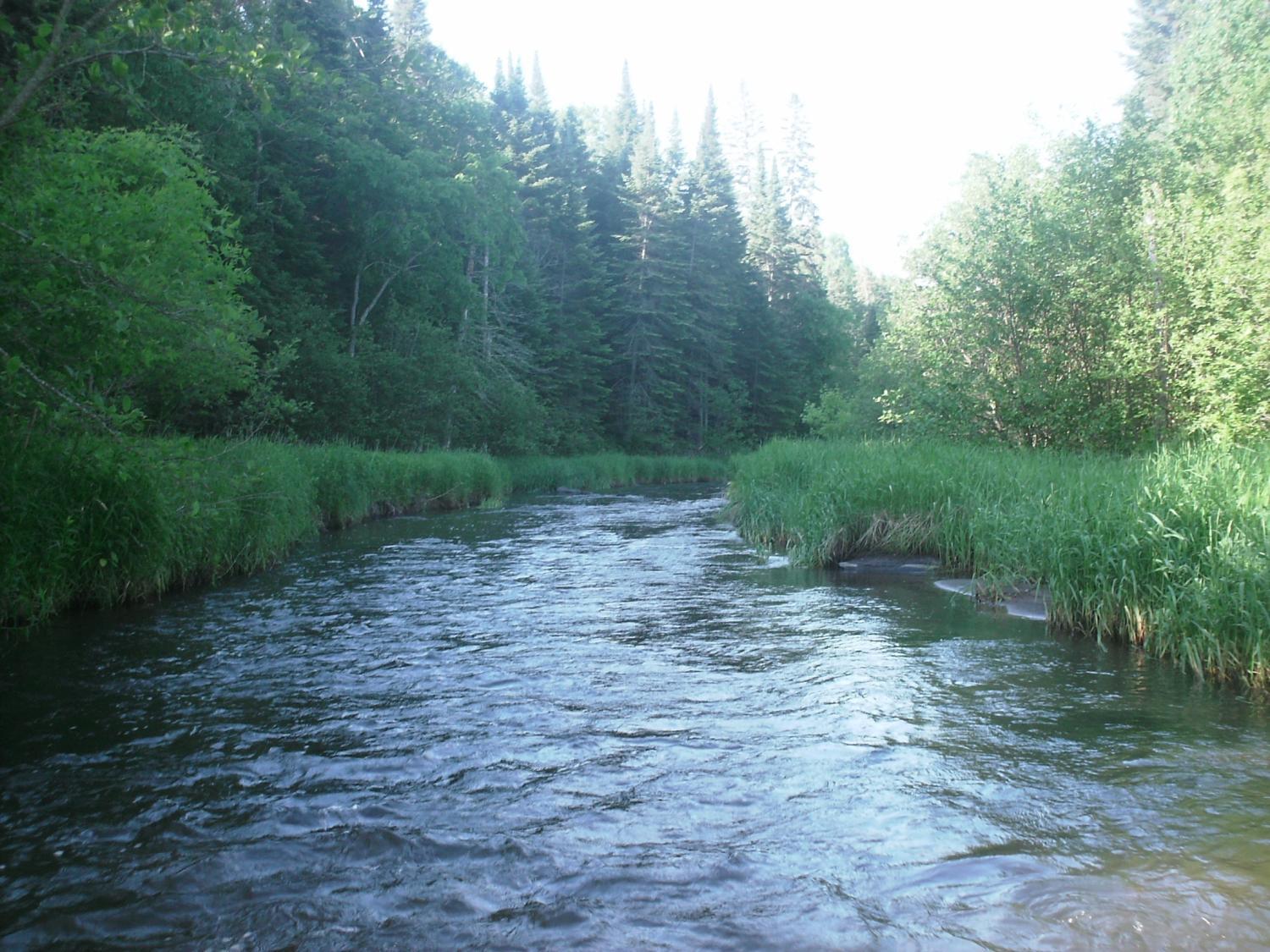 Today’s Request:

Small groups
Review issues/recommendations
Missing issues?
Missing stakeholders?
Rank issues (H-M-L)
 Seeking your input--not consensus
 Will revisit issues later
15
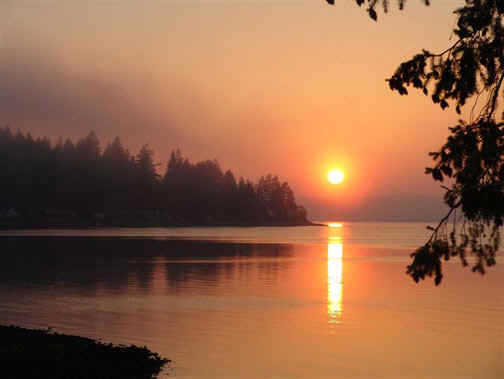 Resources:

Recommendation/issue summary paper-draft

Background issue paper- draft
[Speaker Notes: For more information and real time monitoring data you can visit this web site.]
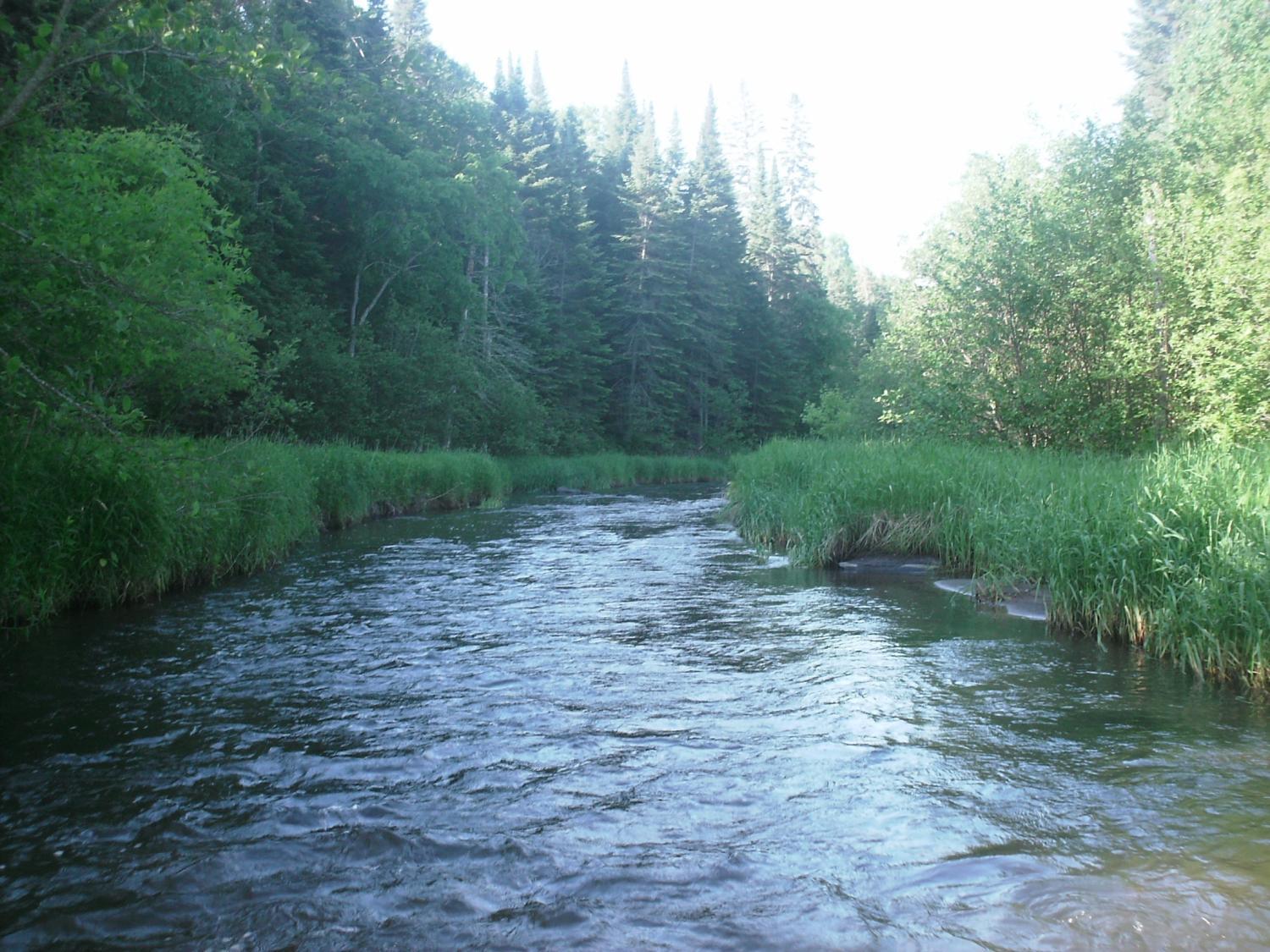 Today’s Issue
17
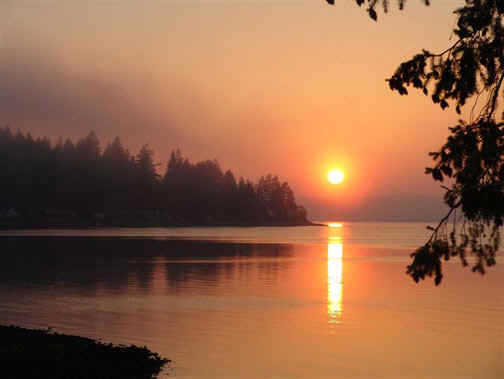 Groundwater Sustainability--Will We Run Out?
Issues:
Warning signs: WB Lake, Areas of Concern, GWMAs
Hidden problem: noted first in lakes, streams, and 
wetlands
Issues are well documented
[Speaker Notes: For more information and real time monitoring data you can visit this web site.]
Recommendations: GW Sustainability
Identify/protect vulnerable aquifers	
Balance our water bank accounts	
Enhance water appropriation permit process
Increase GW modeling and GWMA process	
Costs/benefits of sustainability effort	
Study/allow re-use/recharge
Promote inter-jurisdictional water management	
Assess GW/SW/Bio interrelation
Reconcile GW/SW interaction in appropriation rules	
Dedicate some CWFs for sustainable water programs
Establish a CWC sustainability committee
Legislation: Liability protection for salt applicators
Implement GW Protection Act– nitrate
Identity and protect vulnerable DW aquifers to DW
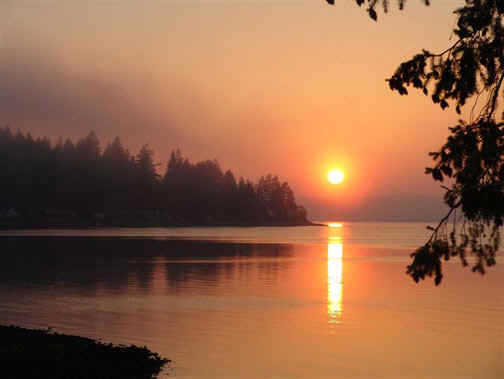 Small Group Exercise
Discuss recommendations
What’s missing?
Who’s missing?
Rank (H,M,L)
Are they actionable- Move the needle?
Appropriate for Legislation/ Funding/Agency or Stakeholder Resource?
Consensus
Report back:
Top issues (1-2) and missing issue
40 minutes
[Speaker Notes: For more information and real time monitoring data you can visit this web site.]
Next Steps
Complete Issue papers
Revise recommendations based on your input
Feedback from LWC Members
Additional Feedback from Stakeholders
Final consensus by LWC
Recommendations to Legislature- before session
Legislative Briefings with Committees
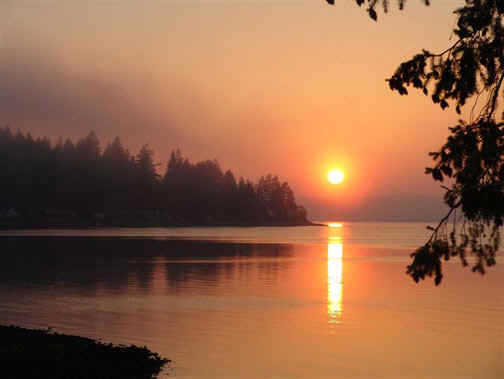 Small Group Exercise
Discuss recommendations
What’s missing?
Who’s missing?
Rank (H,M,L)
Are they actionable- Move the needle?
Appropriate for Legislation/ Funding/Agency or Stakeholder Resource?
Report back:
Top issue and most important missing issue
40 minutes
[Speaker Notes: For more information and real time monitoring data you can visit this web site.]
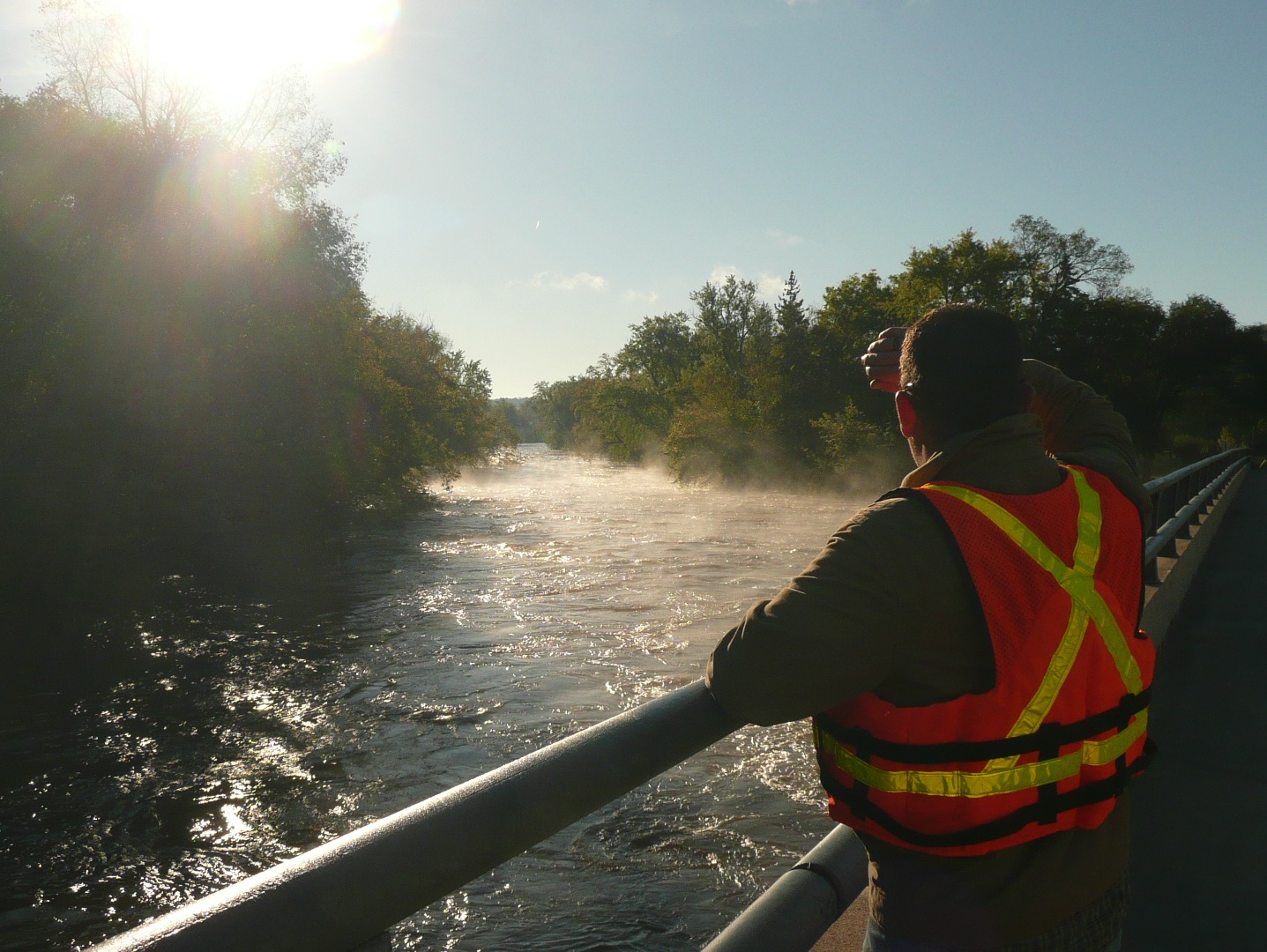 Thank You
Next Steps
Please turn in your spreadsheet (1 per group)
Revise Issue Statements
Revise Recommendations
Initial Consensus from LWC
Feedback from Stakeholders
Final consensus by LWC -November
Recommendations to Legislature
Legislative Briefings with Committee
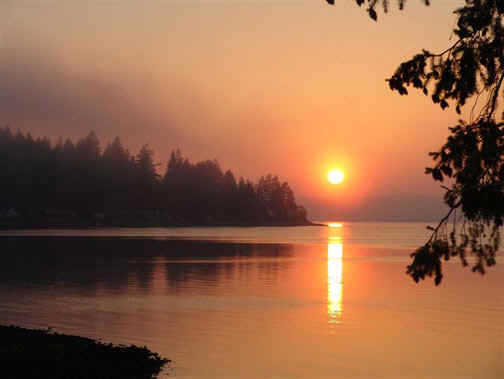 Thanks!
[Speaker Notes: For more information and real time monitoring data you can visit this web site.]